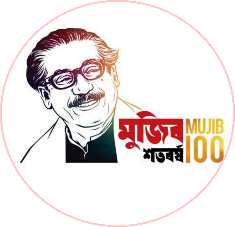 স্বাগতম
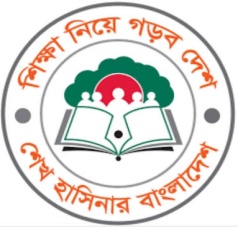 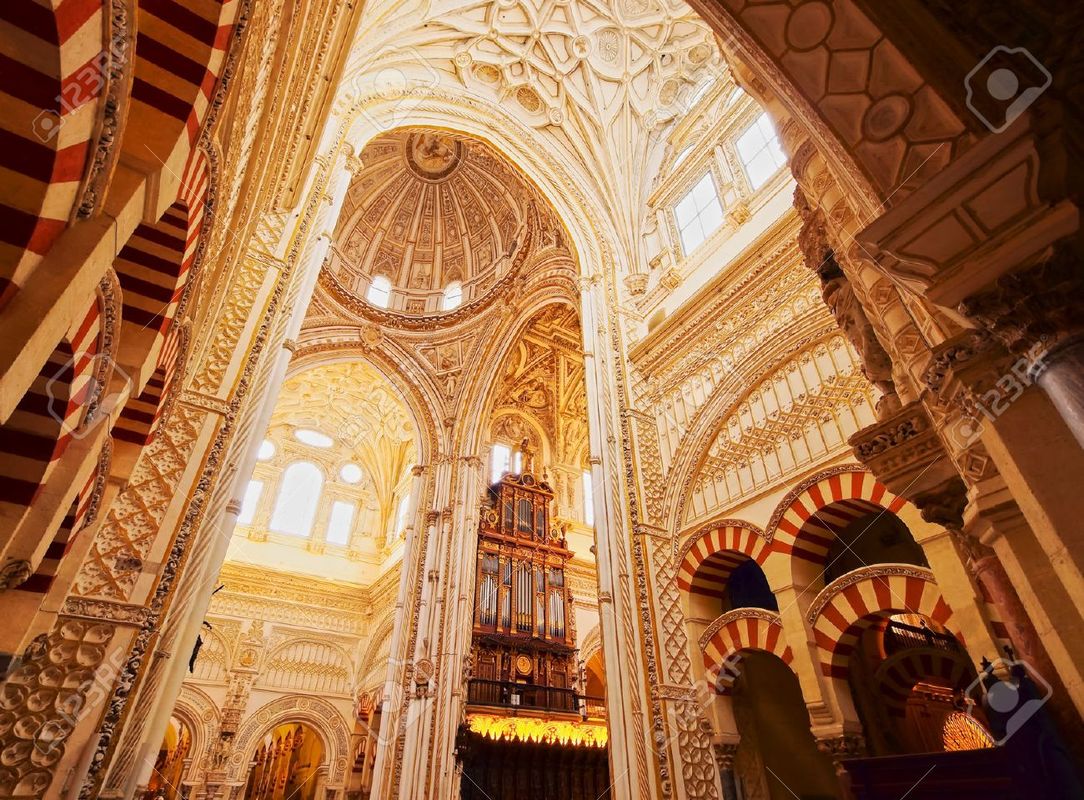 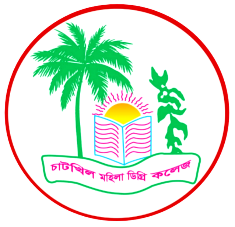 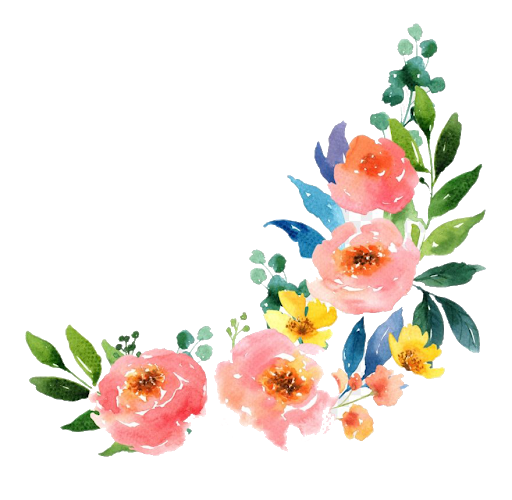 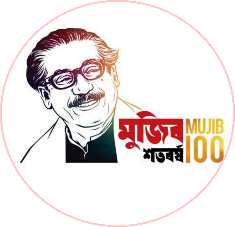 পরিচিতিঃ
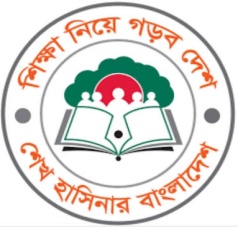 শিক্ষক পরিচিতিঃ
পাঠ পরিচিতিঃ
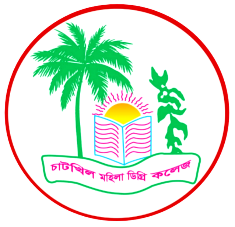 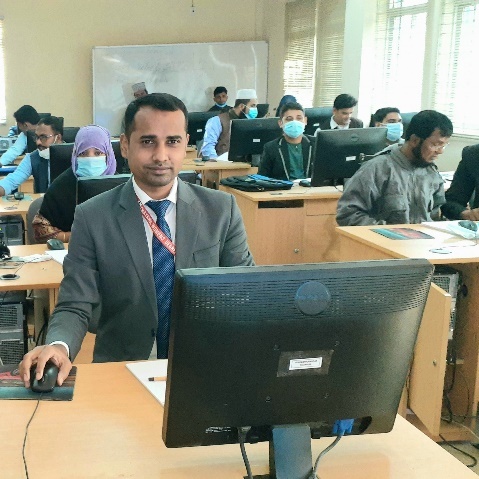 মোঃ আবুল কালাম (আজাদ)
প্রভাষক
ইসলামের ইতিহাস ও সংস্কৃতি
চাটখিল মহিলা ডিগ্রি কলেজ
চাটখিল, নোয়াখালী।
E-mail: azad.cu@gmail.com
শ্রেণিঃ  একাদশ
বিষয়ঃ ইসলামের ইতিহাস ও সংস্কৃতি (প্রথম পত্র)
অধ্যায়ঃ দ্বিতীয় অধ্যায় [হযরত মুহাম্মাদ (স)]
তারিখঃ ১০/০১/২০২০
সময়ঃ 1 ঘণ্টা।
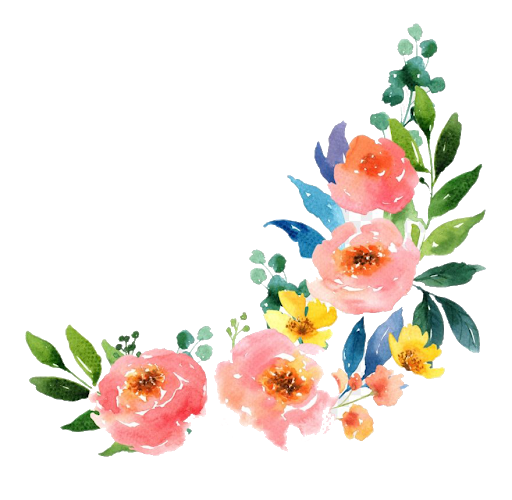 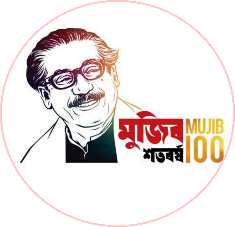 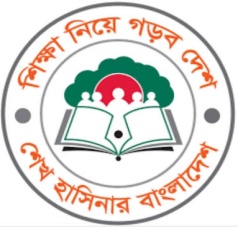 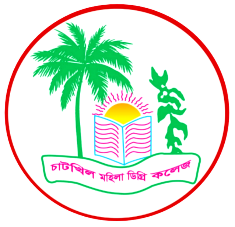 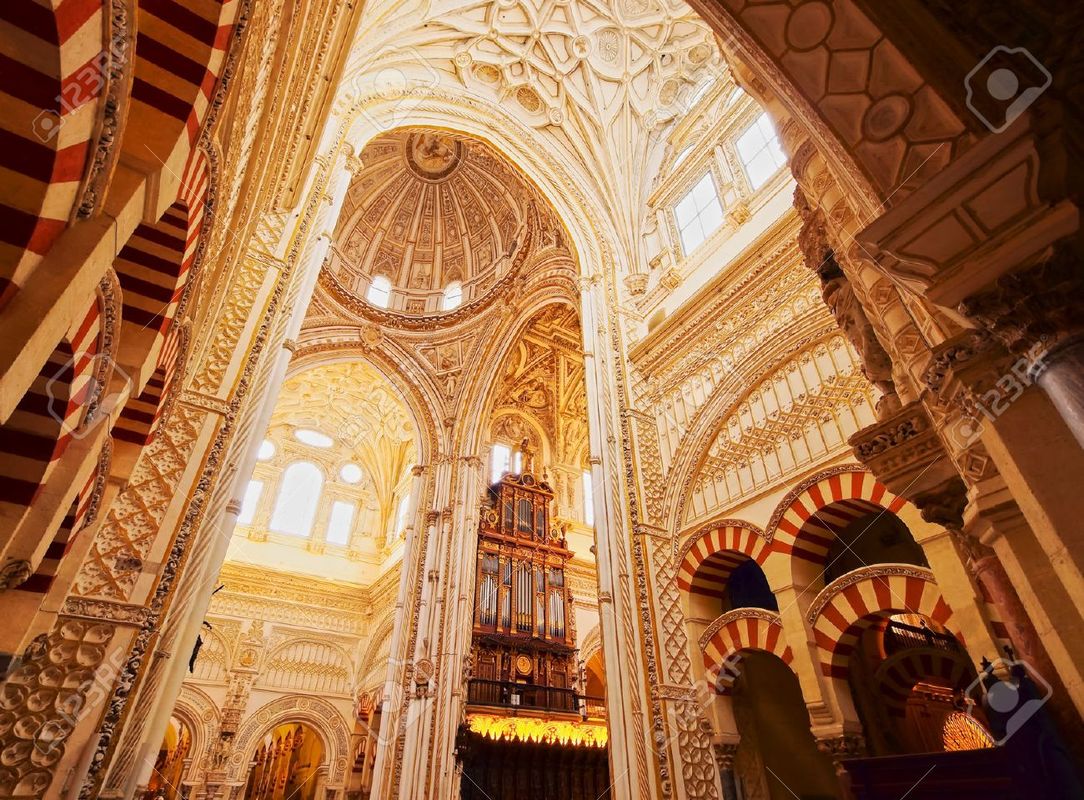 আজকের পাঠ শিরোনামঃ
হযরত মুহাম্মাদ (সা.) এর বাল্যজীবন
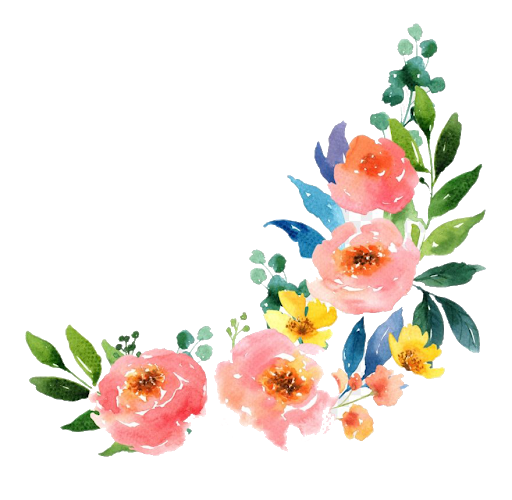 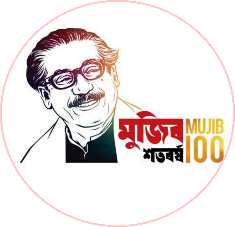 শিখনফলঃ
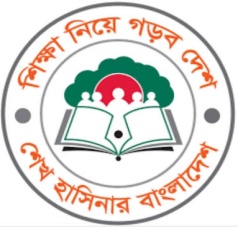 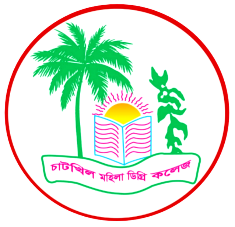 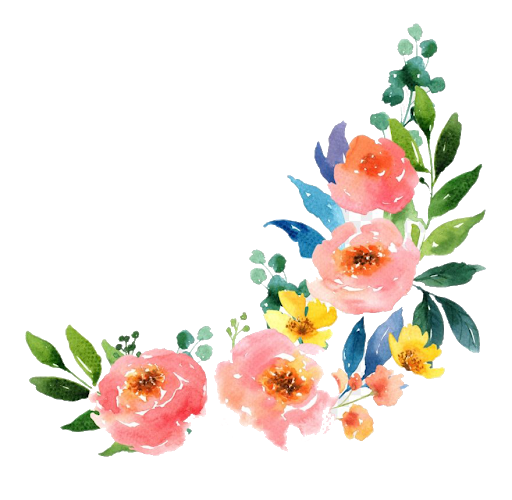 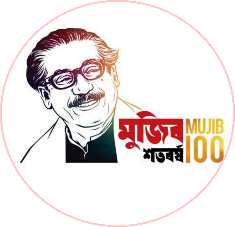 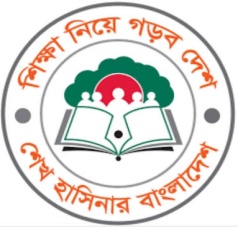 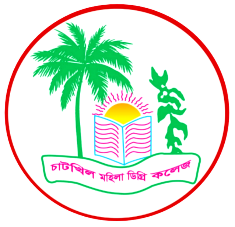 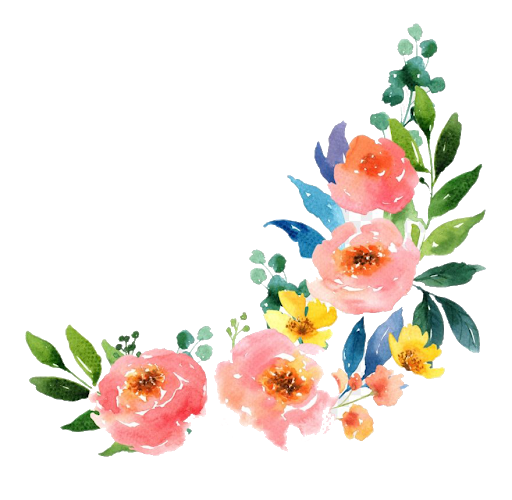 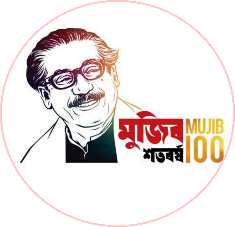 জন্ম ও পরিচয়
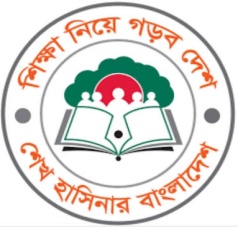 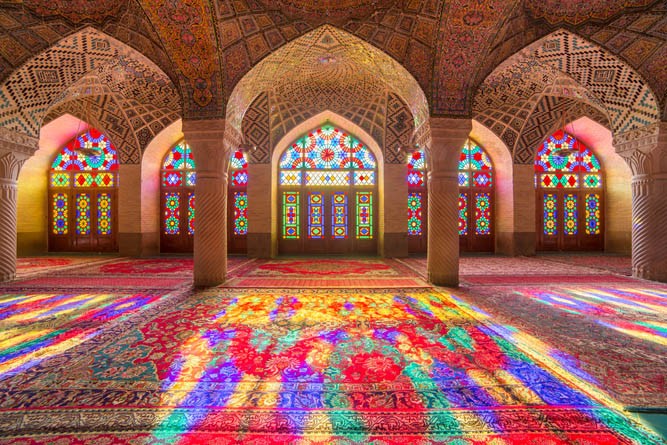 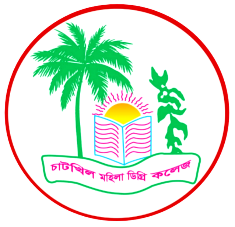 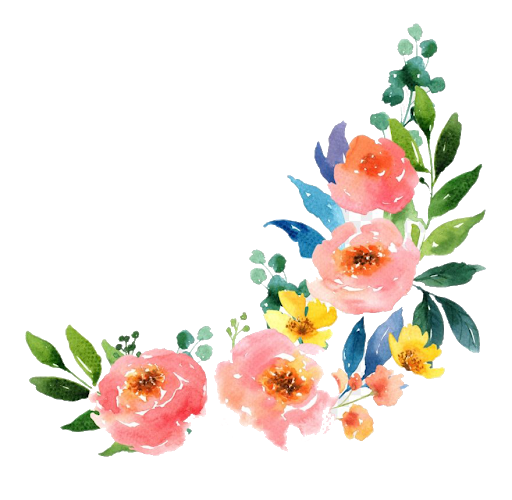 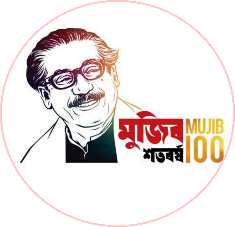 প্রথমিক জীবন
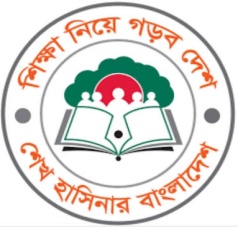 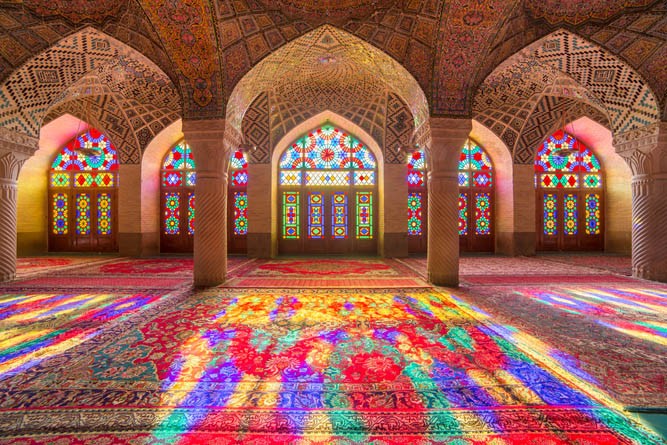 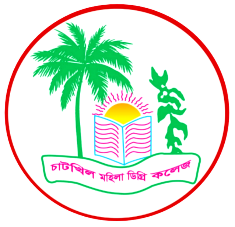 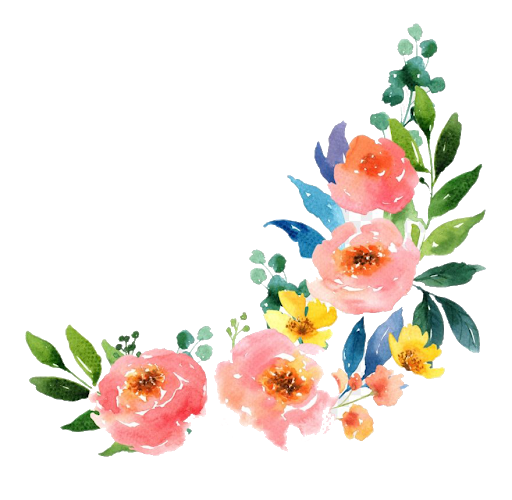 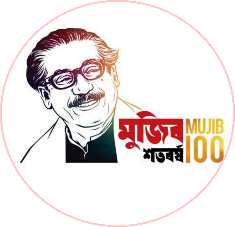 বিবি খাদিজাকে বিবাহ
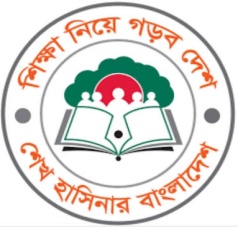 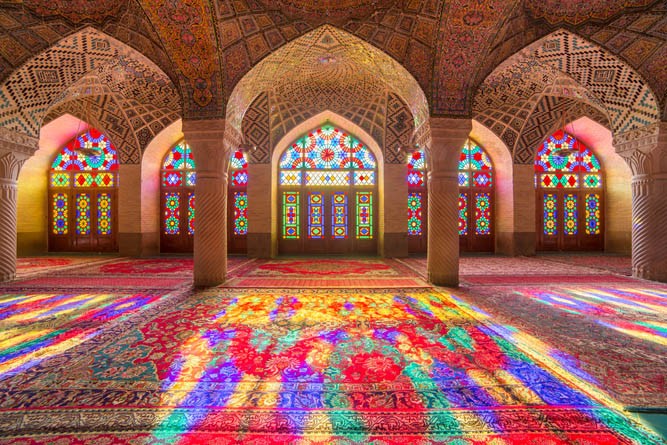 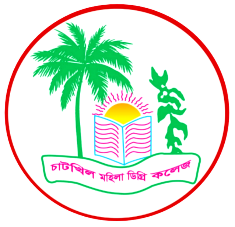 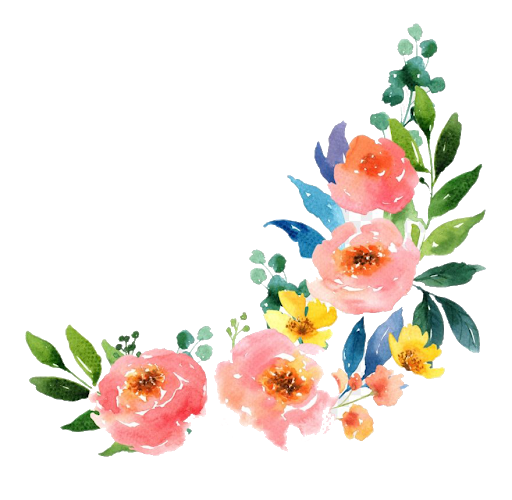 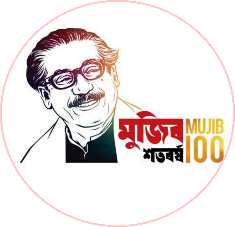 হাজরে আসওয়াদ স্থাপন
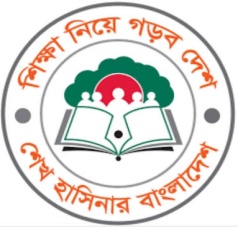 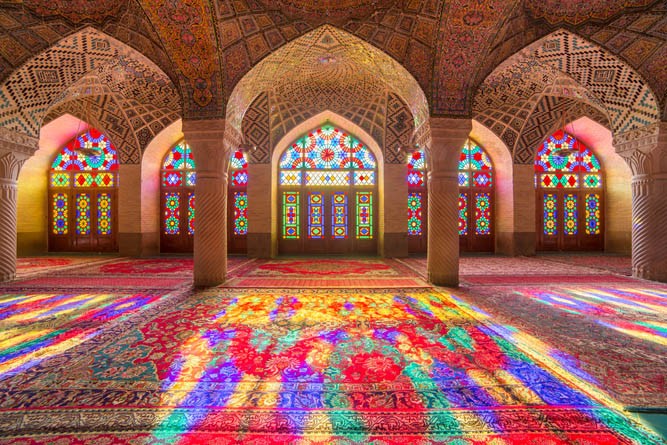 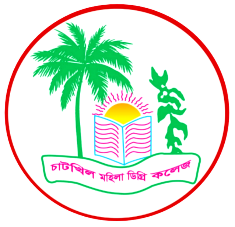 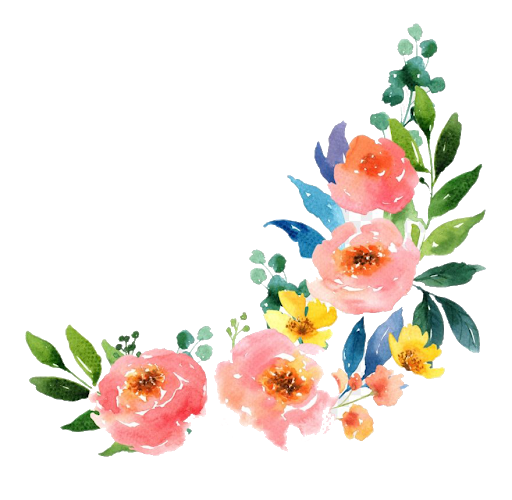 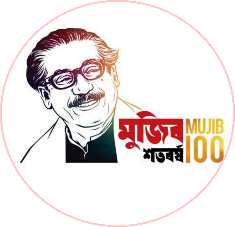 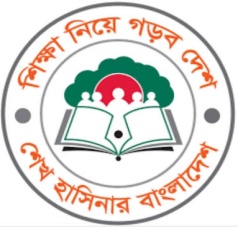 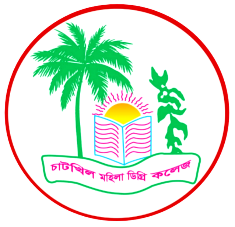 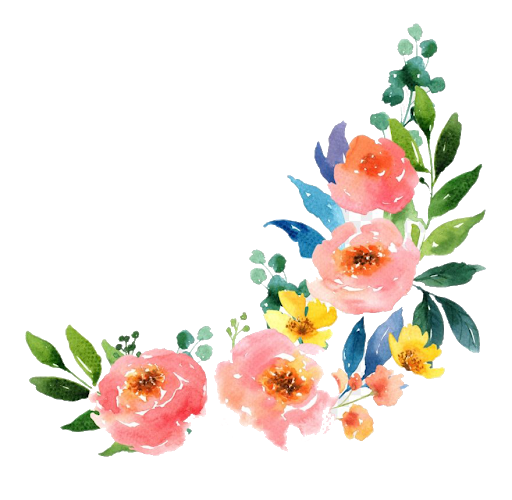 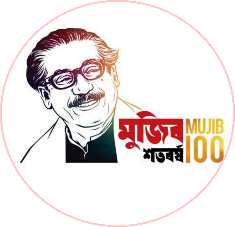 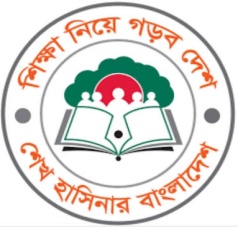 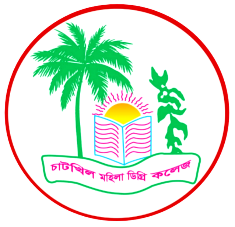 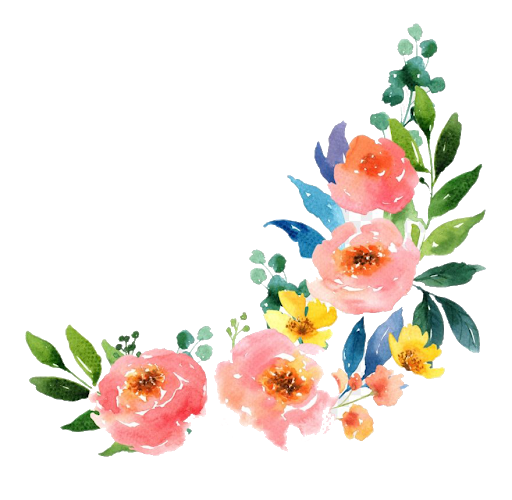 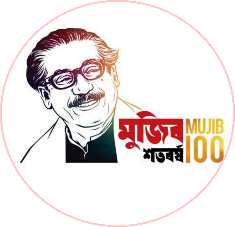 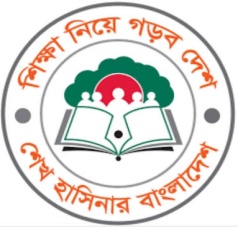 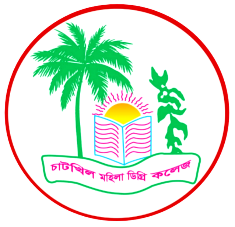 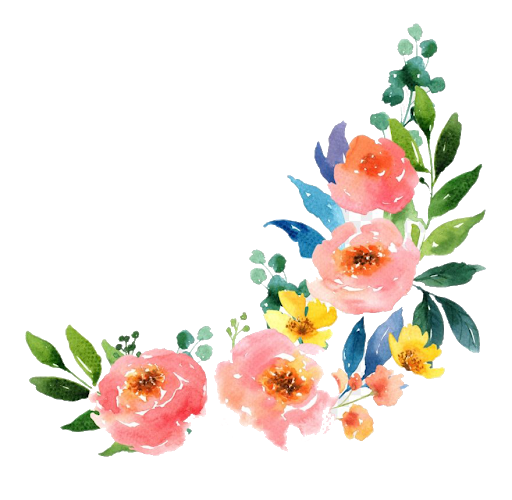 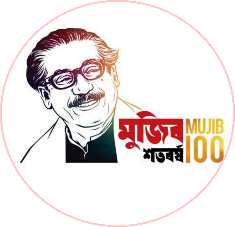 বাড়ির কাজঃ
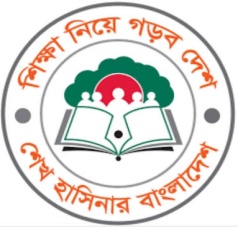 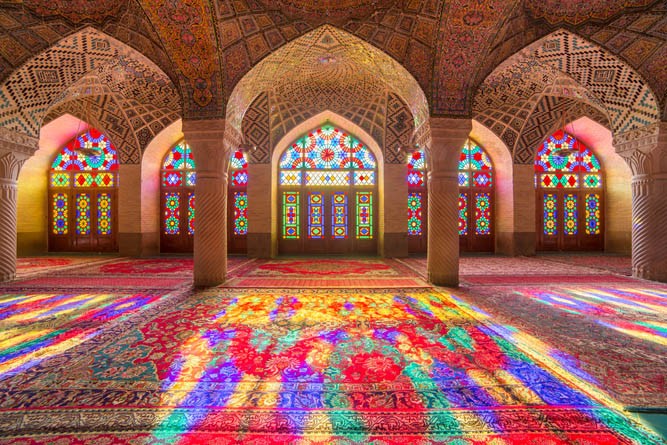 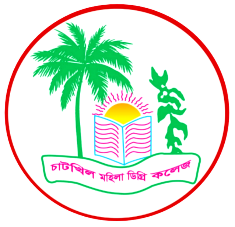 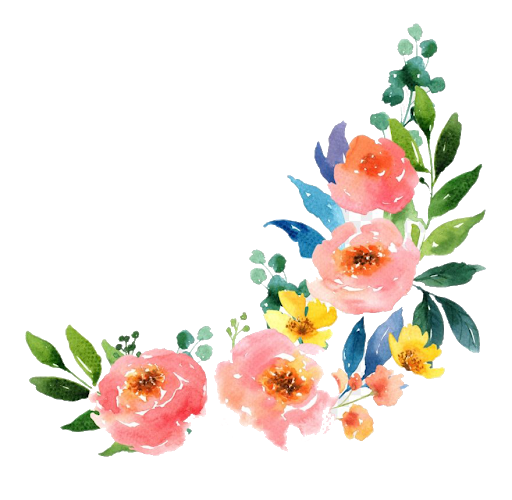 হযরত মুহাম্মাদ (স)-এর প্রথমিক জীবন  ও বংশ পরিচয় লিখে নিয়ে আসবে
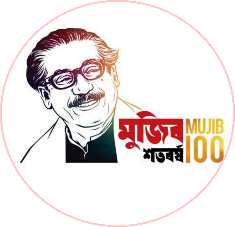 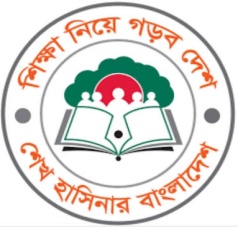 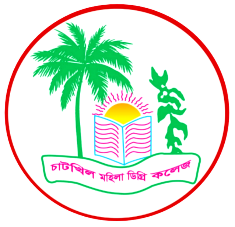 ধ ন্য বা দ
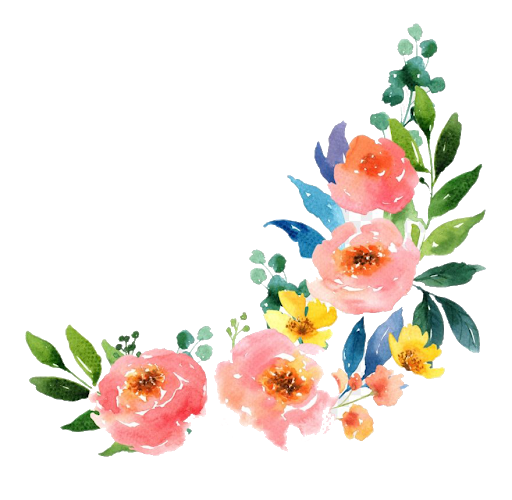